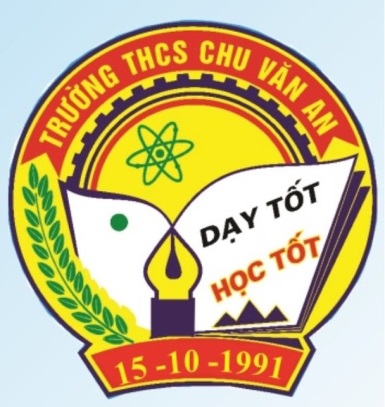 BỘ GIÁO DỤC VÀ ĐÀO TẠO
CUỘC THI THIẾT KẾ BÀI GIẢNG ĐIỆN TỬ
MÔN NGỮ VĂN- LỚP 8
TIẾT 42: TẬP LÀM VĂN 
LUYỆN NÓI KỂ CHUYỆN THEO NGÔI KỂ
 KẾT HỢP VỚI MIÊU TẢ VÀ BIỂU CẢM
Giấy phép học liệu mở: CC BY-SA
Email: xanhdatroi113@gmail.com
Người thực hiện: Vũ Thị Hiền
Đơn vị: Trường THCS Chu Văn An- TP Chí Linh- Hải Dương
Địa chỉ: Lôi Động- Cộng Hòa- Chí Linh- Hải Dương
Tháng 11 năm 2021
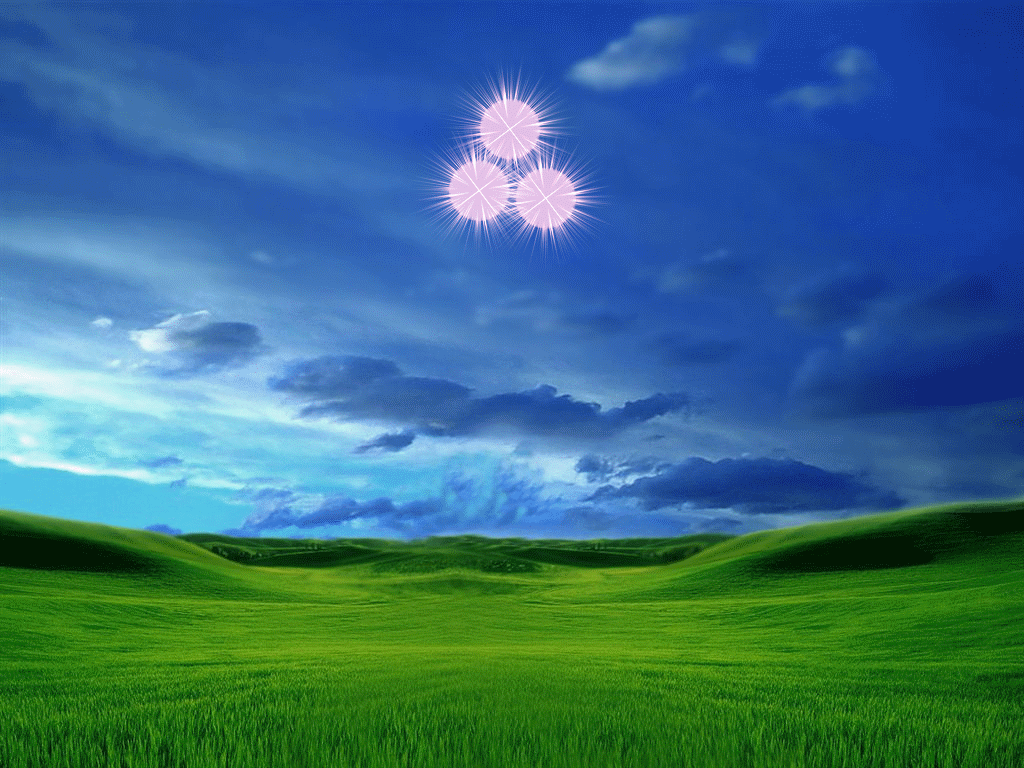 CHÀO MỪNG
QUÝ THẦY CÔ VỀ DỰ GIỜ  LỚP  8A
TRƯỜNG  THCS  CHU VĂN AN
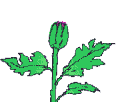 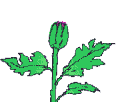 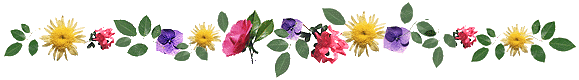 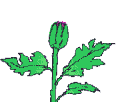 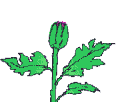 Tập làm văn - Tiết 42:
LUYỆN NÓI:
KỂ CHUYỆN THEO NGÔI KỂ, 
KẾT HỢP YẾU TỐ MIÊU TẢ VÀ BIỂU CẢM
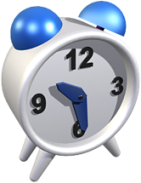 AI NHANH HƠN?
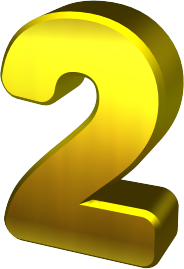 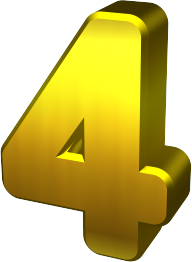 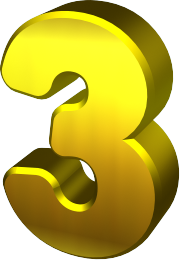 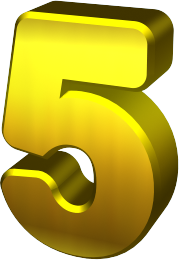 Lão Hạc - Ngôi kể thứ nhất
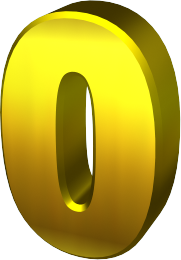 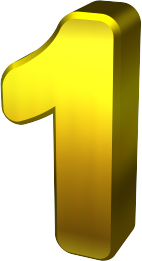 HẾT GIỜ
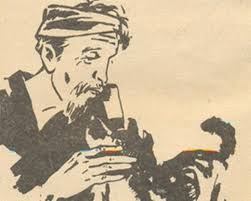 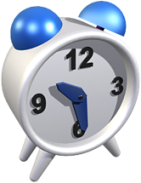 AI NHANH HƠN?
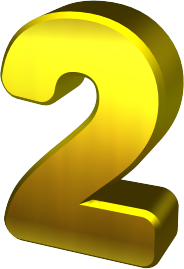 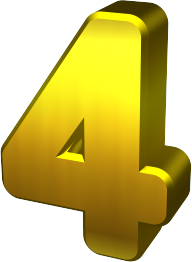 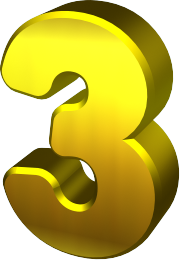 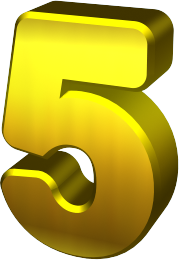 Chiếc lá cuối cùng - Ngôi kể thứ ba
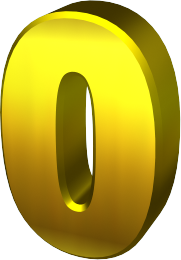 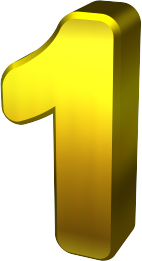 HẾT GIỜ
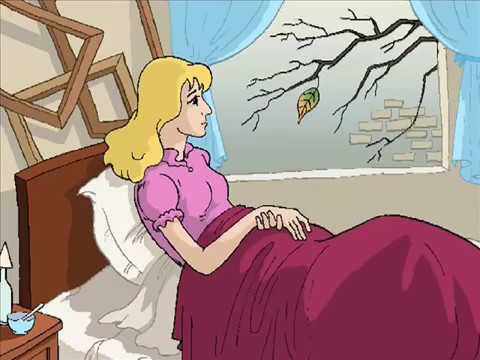 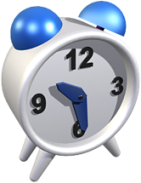 AI NHANH HƠN?
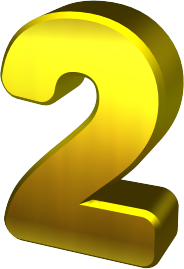 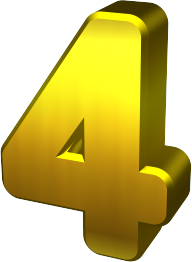 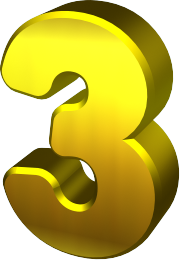 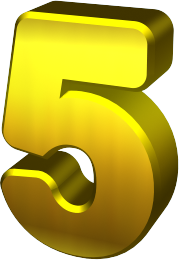 Tức nước vỡ bờ - Ngôi kể thứ ba
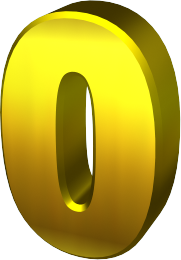 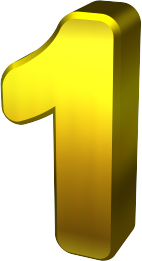 HẾT GIỜ
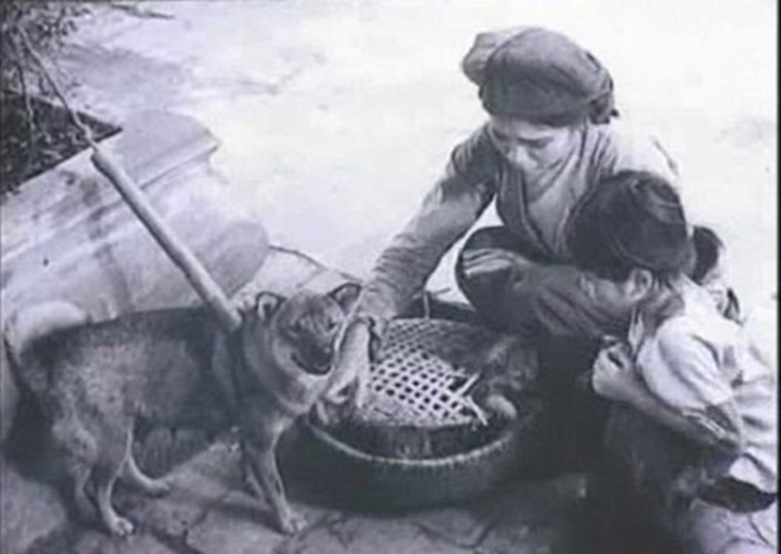 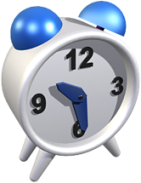 AI NHANH HƠN?
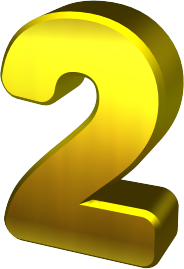 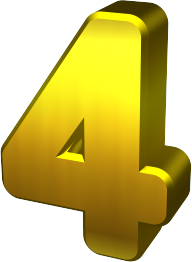 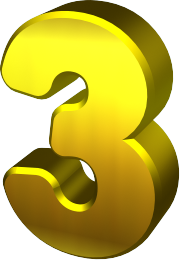 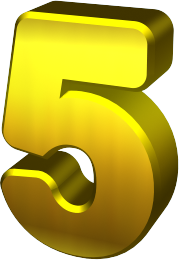 Hai cây phong - Ngôi kể thứ nhất
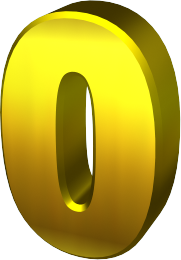 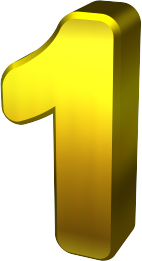 HẾT GIỜ
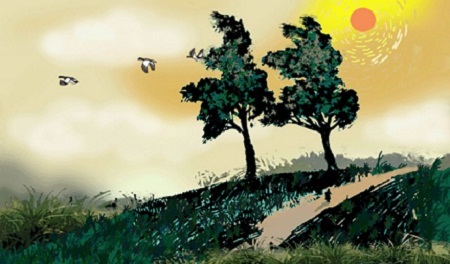 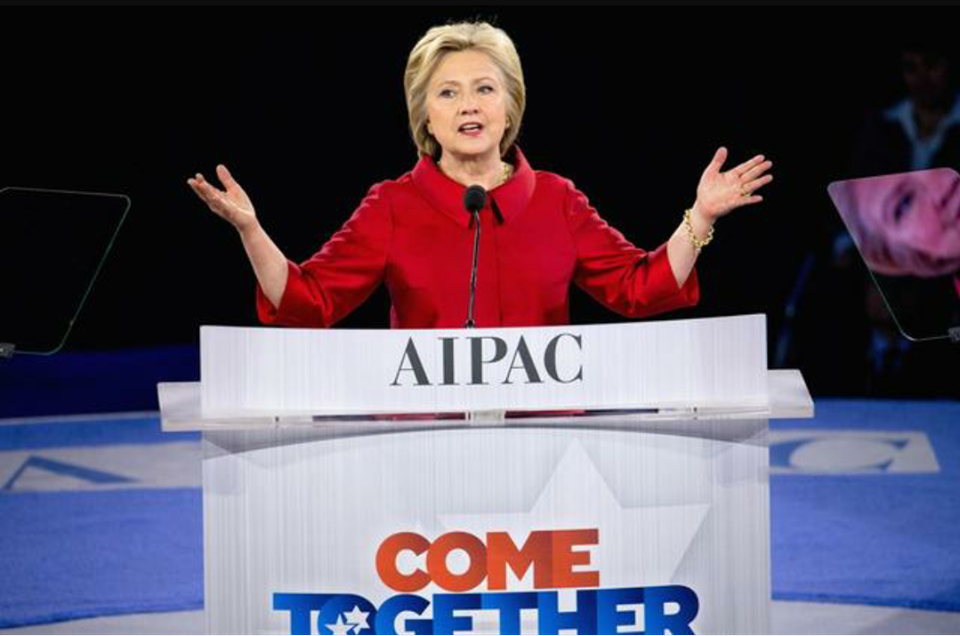 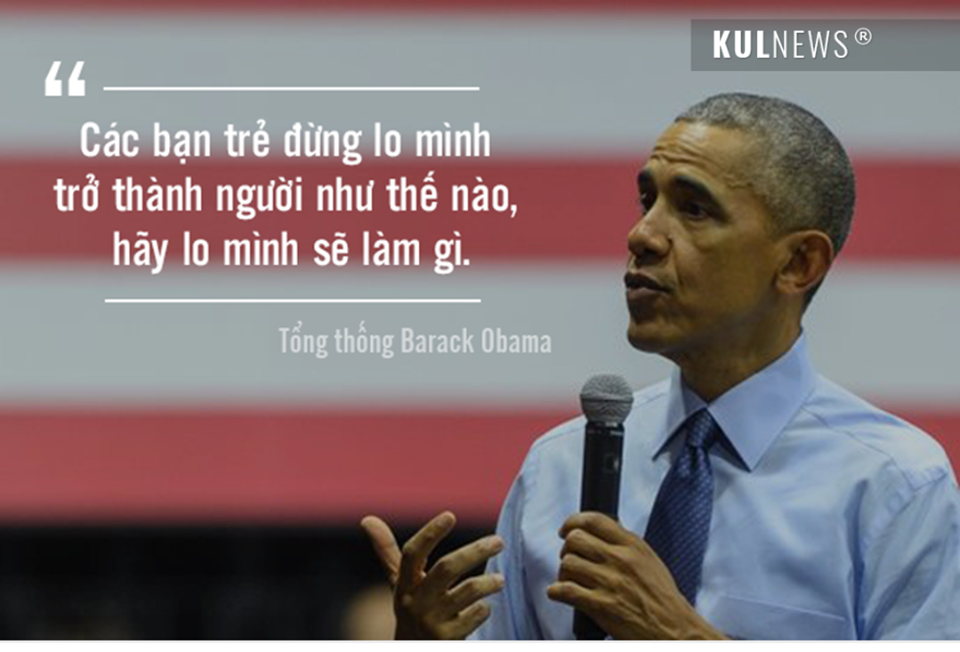 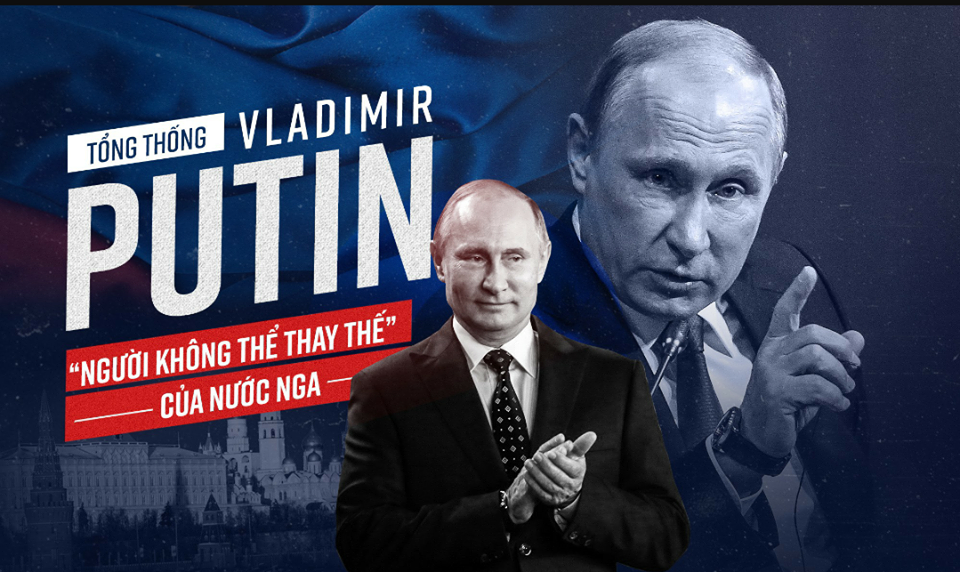 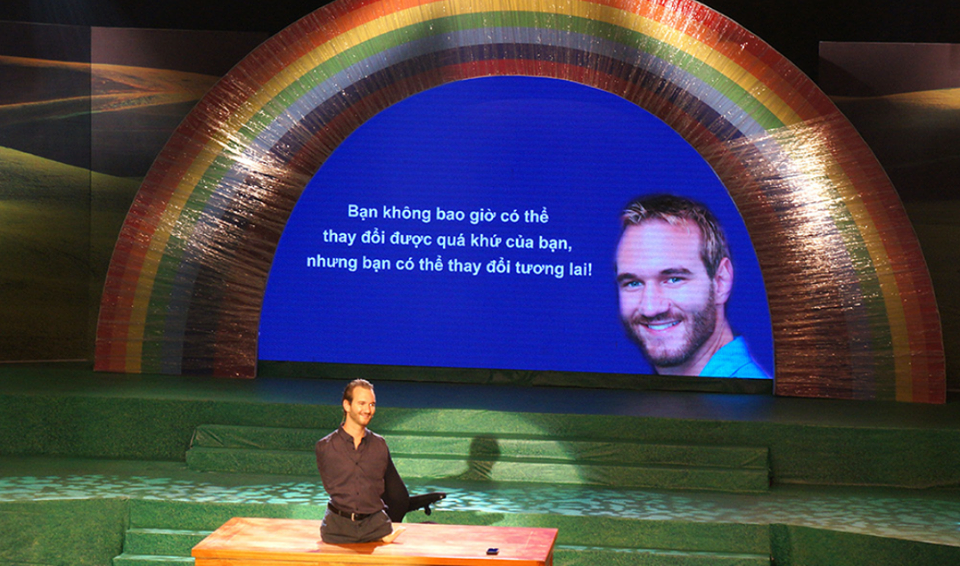 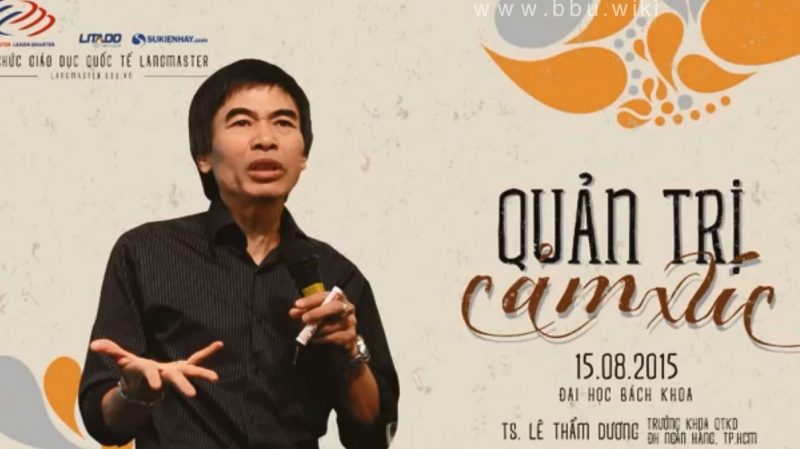 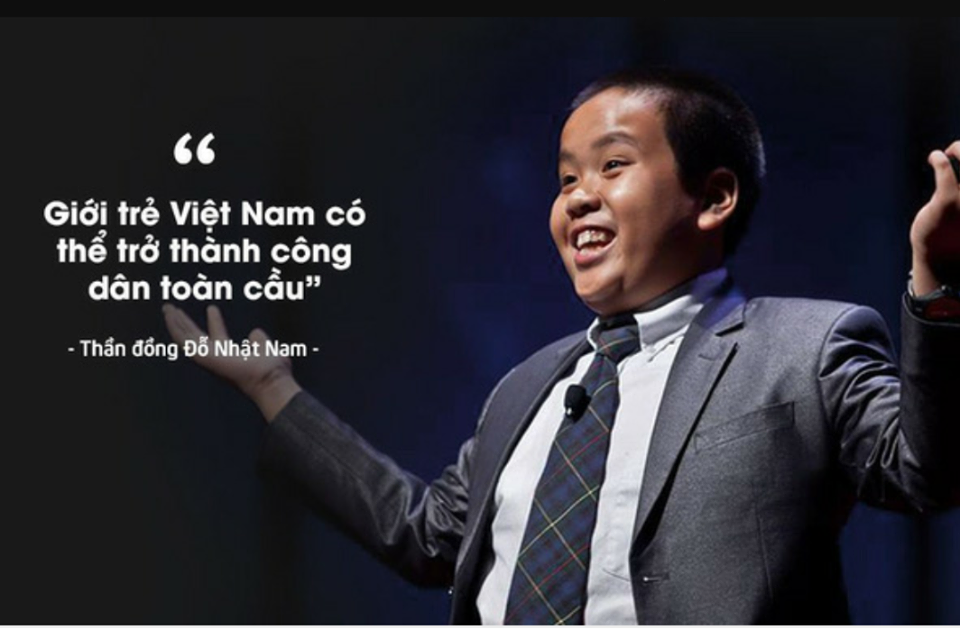 Tiết 42: LUYỆN NÓI: KỂ CHUYỆN THEO NGÔI KỂ KẾT HỢP VỚI MIÊU TẢ VÀ BIỂU CẢM
I. Ôn tập về ngôi kể:
Thay đổi ngôi kể:
                        + Cách thay đổi: thay từ ngữ xưng hô, lời dẫn, chi tiết
                        + Tác dụng: làm câu chuyện thêm sinh động
Tiết 42: LUYỆN NÓI: KỂ CHUYỆN THEO NGÔI KỂ KẾT HỢP VỚI MIÊU TẢ VÀ BIỂU CẢM
I. Đề bài: Kể lại theo lời của chị Dậu đoạn trích trong “Tức nước vỡ bờ” (Trích “Tắt đèn”- Ngô Tất Tố, SGK Ngữ Văn 8 tập 1/110)
II. Dàn ý:
 1. Mở bài: 
 Giới thiệu sự việc, nhân vật và tình huống xảy ra câu chuyện. 
2. Thân bài:
- Kể lại diễn biến câu chuyện theo một trình tự nhất định.
3. Kết bài: 
 Nêu kết cục và cảm nghĩ của người trong cuộc.
Tiết 42: LUYỆN NÓI: KỂ CHUYỆN THEO NGÔI KỂ KẾT HỢP VỚI MIÊU TẢ VÀ BIỂU CẢM
1. Sự việc chính: 
- Cuộc đối kháng giữa chị Dậu với cai lệ và người nhà lí trưởng.
2. Nhân vật chính: Chị Dậu, cai lệ, người nhà lí trưởng
3. Ngôi kể: ngôi thứ ba
4. Yếu tố miêu tả và biểu cảm:
=> Tác dụng: Giúp nội dung câu chuyện sinh động và sâu sắc hơn
Tiết 42: LUYỆN NÓI: KỂ CHUYỆN THEO NGÔI KỂ KẾT HỢP VỚI MIÊU TẢ VÀ BIỂU CẢM
III. Yêu cầu luyện nói:
1. Nội dung: 
- Nói đúng chủ đề: Kể chuyện theo ngôi kể kết hợp miêu tả và biểu cảm
2. Kĩ năng:
a. Kĩ năng nói:
- Tư thế, tác phong: đàng hoàng, tự tin, mắt nhìn thẳng vào người nghe.
- Giọng nói: rõ ràng, phát âm chuẩn.
 Ngữ điệu: phù hợp, không nói như đọc.
 Biểu cảm: kết hợp cử chỉ, nét mặt, ánh mắt, …
 Biết mở đầu, kết thúc bài nói của mình.
b. Kĩ năng nhận xét:
- Dựa vào mục III, nhận xét bài nói về nội dung và kĩ năng trên hai phương diện ưu điểm và nhược điểm.
Tiết 42: LUYỆN NÓI: KỂ CHUYỆN THEO NGÔI KỂ KẾT HỢP VỚI MIÊU TẢ VÀ BIỂU CẢM
IV. Tiến hành luyện nói:
1. Luyện nói ở tổ/nhóm:
2. Luyện nói trước lớp:
Tiết 42: LUYỆN NÓI: KỂ CHUYỆN THEO NGÔI KỂ KẾT HỢP VỚI MIÊU TẢ VÀ BIỂU CẢM
I. Đề bài
II. Dàn ý:
III. Yêu cầu luyện nói:
1. Nội dung: 
2. Kĩ năng:
IV. Tiến hành luyên nói:
1. Luyện nói ở tổ/nhóm:
2. Luyện nói trước lớp:
KỂ CHUYỆN THEO NGÔI KỂ THỨ NHẤT KẾT HỢP VỚI MIÊU TẢ VÀ BIỂU CẢM
Tôi xám mặt lại, vội vàng đặt con bé xuống đất, chạy tới đỡ lấy tay cai lệ, van xin : “Cháu van ông, nhà cháu vừa mới tỉnh lại, xin ông tha cho!”
  Nhưng tên người nhà lí trưởng vừa đấm vào ngực tôi vừa hùng hổ sấn tới định trói chồng tôi. Vừa thương chồng , vừa uất ức trước thái độ bất nhân của hắn, tôi liều mạng cự lại: “Chồng tôi đau ốm, ông không được phép hành hạ!”
      Cai lệ tát vào mặt tôi đánh bốp một cái làm tôi nổ cả đôm đóm mắt rồi như  một con thú dữ gặp mồi,hắn lao tới chỗ chồng tôi đang nằm chết ngất. Đến lúc này thì mọi sự chịu đựng đều không còn  giới hạn, tôi nghiến răng,nói lớn: “Mày trói ngay chồng bà đi, bà cho mày xem!”
         Rồi lấy hết sức bình sinh,tôi chộp tay túm lấy cổ hắn, ấn dúi ra cửa. Sức lẻo khoẻo của một gã trai quanh năm nghiện xái cũ làm sao có thể kịp với sức xô đẩy của một người đàn bà lực điền như tôi, hắn ngã chỏng quèo trên mặt đất trong khi miệng vẫn nham nhảm thét trói vợ chồng tôi.
         Ngay sau đó, tên người nhà lí trướng sấn sổ bước đến giơ gậy chực đánh tôi. Nhưng nhanh như cắt, tôi nắm ngay được gậy của hắn. Cứ thế tôi và hắn giằng co nhau, du đẩy nhau. Hắn này khoẻ hơn tên cai lệ kia, nên sau một hồi giằng co cả tôi và hắn đều buông gậy ra, áp vào vật nhau. Tiếng hai đứa con tôi kêu khóc om sòm.
Kết cục, anh chàng hầu cận ông lý yếu hơn tôi, nên hắn bị tôi túm tóc, lẳng mạnh một cái ngã nhào ra thềm, trông thật thảm hại.
Tiết 42: LUYỆN NÓI: KỂ CHUYỆN THEO NGÔI KỂ KẾT HỢP VỚI MIÊU TẢ VÀ BIỂU CẢM
Tiết 42: LUYỆN NÓI: KỂ CHUYỆN THEO NGÔI KỂ KẾT HỢP VỚI MIÊU TẢ VÀ BIỂU CẢM
I. Đề bài: Kể lại theo lời của chị Dậu đoạn trích trong “Tức nước vỡ bờ” (Trích “Tắt đèn”- Ngô Tất Tố, SGK Ngữ Văn 8 tập 1/110)
II. Dàn ý:
 1. Mở bài: Giới thiệu sự việc, nhân vật và tình huống
2. Thân bài: Kể lại diễn biến câu chuyện theo một trình tự nhất định.
a. Sự việc chính: 
- Cuộc đối kháng giữa chị Dậu với cai lệ và người nhà lí trưởng.
b. Nhân vật chính: Chị Dậu, cai lệ, người nhà lí trưởng
c. Ngôi kể: ngôi thứ ba
d. Yếu tố miêu tả và biểu cảm: 

3. Kết bài: 
 Nêu kết cục và cảm nghĩ của người trong cuộc.
TÀI LIỆU THAM KHẢO:
1 - Link tham khảo học liệu điện tử:
https://cafefcdn.com/zoom/700_438/2018/3/19/photo1521425765527-15214257655271725927075.jpg
https://vcdn1-giadinh.vnecdn.net/2014/11/13/nam1-5314-1415856588.jpg?w=0&h=0&q=100&dpr=2&fit=crop&s=BK1DdzGcz1ggMqDJIxC7kw
http://shynnie.com/ong-obama-noi-khi-con-tre-minh-cung-rat-ham-choi.html
https://vovworld.vn/en-US/news/nick-vujicic-talks-to-500-children-in-ho-chi-minh-city-320401.vov
2-  Sách giáo khoa Ngữ Văn 8 + Sách giáo viên Ngữ Văn 8 (Tập 1)